Campus Town Hall
Sonoma State University
Thursday, October 24th, 2024
Campus Updates & 2025-2026 Budget Planning
Interim President Emily Cutrer
Sonoma State University
In early scenario planning for 2025-2026, the projected deficit is an estimated $21M.
2025
-
2026
2024
-
2025 Base Deficit
$  (7,414,813)
Campus Share of System
-
wide $397M State Budget Reduction
$  (8,025,000)
5% Enrollment Reallocation (Estimate)
$  (3,640,000)
Adjustments to Revenue and Expense
$  (1,650,000)
Total, 2025
-
2026 Projected Deficit
$ (20,729,813)
Town Hall 
Comment and Question & Answer Session
Please continue to submit comments and questions via Qualtrics form located at budget.sonoma.edu
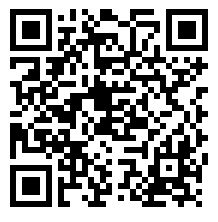 Qualtrics Feedback Form